DEPARTAMENTO DE CIENCIAS ECONÓMICAS, ADMINISTRATIVAS Y DEL
COMERCIO
CARRERA DE INGENIERÍA EN FINANZAS Y AUDITORÍA

TEMA: “LA  CULTURA DE AHORRO EN EL SEGMENTO UNIVERSITARIO Y TECNOLÓGICO CANTÓN SANGOLQUI”
AUTOR:
EDISON ERNESTO COLLAHUAZO CUEVA
DIRECTOR:
ING. MSC CUENCA CARAGUAY VICTOR EMILIO
SANGOLQUÍ 2017
CAPÍTULO I. PLANTEAMIENTO DEL PROBLEMA
Según el Fondo Monetario Internacional“.. A nivel mundial el ahorro se ha convertido en un tema que hay que prestar atención.. por lo que hace falta incorporar estrategias en las instituciones financieras para incentivar al ahorro.
Externo
México, AMBI (Comité de Inversiones de la Asociación Mexicana de Intermediarios Bursátiles) la falta del ahorro en los mexicanos  es un tema preocupante  y una realidad que afecta al desarrollo del país.
A nivel nacional se ha notado que el ahorro no es común en los ciudadanos debido al aumento del consumismo. La personas tienen temor y desconocimiento en las diferentes formas de ahorro,
(BM). Estima que unos dos mil millones de adultos en todo el mundo no poseen una cuenta bancaría básica y 59% no poseen una cuenta para transacciones
País
Los estudiantes universitarios se ven perjudicados al no tener una fuente de dinero, para generar proyectos.
Tras un negocio de emprendimiento que se le presentan a un estudiante o la idea de continuación de sus estudios. el estudiante no tiene las posibilidades de financiarlo
MICRO
CAPÍTULO I.	JUSTIFICACION E IMPORTANCIA
CAPÍTULO I.	OBJETIVOS
O. ESPECÍFICOS
O. GENERAL
Investigar la cultura del ahorro en el segmento universitario y tecnológico; mediante la poca apertura de las instituciones cooperativistas hacia los jóvenes, la cultura de ahorro; y la propuesta de una metodología asociativa cooperativista.
CAPÍTULO II: FUNDAMENTACIÓN TEÓRICA Y CONCEPTUAL
Desempleo 

Emprendimiento

Crecimiento académico
Raíces genealógicas heredadas
Cultura del ahorro
Inclusión financiera
La Cultura del Ahorro
Gabriel Trade
Árbol genealógico familiar
Conductas económicas
Magnitud de salarios
Teoría Psicológica de Conductas Económicas
Weber
Inflación
Ahorro
Gasto

Importancia
Ingresos
Inversiones
Teoría de Desarrollo
Estratégias 
Cooperativas
Rol Educativo
Inclusión financiera
CAPÍTULO II: FUNDAMENTACIÓN LEGAL
Art. 39 Garantizar derechos e inclusión a los jóvenes en todo tipo de organizaciones
Constitución de la  Republica del  Ecuador (2008)
Calificación según el segmento cooperativo a las organizaciones.
Regula procesos de producción, financiamiento
Superintendencia de  Economía popular y solidaria (SEPS)
-Art. 146. Autodeterminación para la función del pensamiento
Ley Orgánica de Educación Superior (LOES)
-Libres de usar metodología que genere conocimiento .
Contribuir formación cultural, económica y social
Reglamento  Ley Orgánica de Educación Superior
CAPÍTULO III: METODOLOGÍA
Modalidad  Investigación: De  campo y Bibliográfica-  Documental
Tipo investigación:  Cuantitativo,  Descriptiva y  Correlacional
Enfoque  investigación:  Cuantitativa
Técnicas recolección  Información:
La encuesta de la Universidad Tecnologíca Metropolitana adaptada según las necesidades de la investigación
Técnica análisis  Información:  STATISTICAL  PACKAGE FOR THE  SOCIAL SCIENCES
Población y Muestra:  Estudiantes de la Universidad de las Fuerzas Armadas ´ESPE´
Comprobación de  Hipótesis
CAPÍTULO IV: ANÁLISIS Y DISCUSIÓN DE RESULTADOS
Análisis e  interpretación  de datos
Discusión de  resultados
Comprobación  de hipótesis
Aspecto Inclusión: la participación de los jóvenes en las cooperativas de ahorro y crédito
0,4  %
7,73%
91,87%
Tabla N. 13 Lista de socios por edad
Fuente: Listado de socios la SEPS CORTE A Junio 2017
Aspecto Inclusión: Participación jóvenes rango investigado
Fuente: Listado de socios la SEPS CORTE A Junio 2017
Aspecto Inclusión: Participación jóvenes rango investigado por segmento cooperativista
7%
Fuente: Listado de socios la SEPS CORTE A Junio 2017
RESULTADOS DE LA ENCUESTA POR CATEGORIAS
Cultura
Interés en ahorro
Universidad Tecnológica Metrolitana
Aspecto Cultura: CONOCIMIENTO DE PRESUPUESTO
Fuente: Encuesta aplicada a estudiantes de la ESPE
Figura N.8 Realizas un presupuesto de tus ingresos y egresos
Fuente: Elaboración propia
Aspecto Cultura: CONTROL DE GASTOS, INGRESOS
Tabla 20
Pregunta 7
Aproximadamente en un mes ¿Con qué frecuencia realizas gastos que excedan tus ingresos?
Tabla 21
 Pregunta 8
Modalidades de registro
Fuente: Encuesta aplicada a estudiantes de la ESPE
Aspecto Cultura: HÁBITO DE AHORRO
Tabla 23
Pregunta 10
Pregunta 9
Figura N. 14 Porcentaje de jóvenes que realizan ahorros
Aspecto Cultura: FORMAS DE UTILIZACIÓN DEL DINERO
Tabla 25
Pregunta 12
Tabla 24
Pregunta 11
Aspecto Cultura: CONOCIMIENTO FINANCIERO
Tabla 26
Pregunta 14
Figura N. 19 Porcentaje de jóvenes que tienen claro el significado de un crédito
Aspecto interés: PROYECCIONES A FUTURO SOBRE AHORROS
Tabla 27
Pregunta 15
Aspecto interés: PROYECCIONES A FUTURO SOBRE AHORROS
Tabla 28
Pregunta 16
Figura N. 22 Porcentaje de interés en el ahorro  desglose por género
la cultura del ahorro en los jóvenes universitarios de la Universidad de las Fuerza Armadas ESPE
Universidad Tecnológica Metrolitana
Comprobación de Hipótesis: Ahorro de los estudiantes y los Créditos financieros
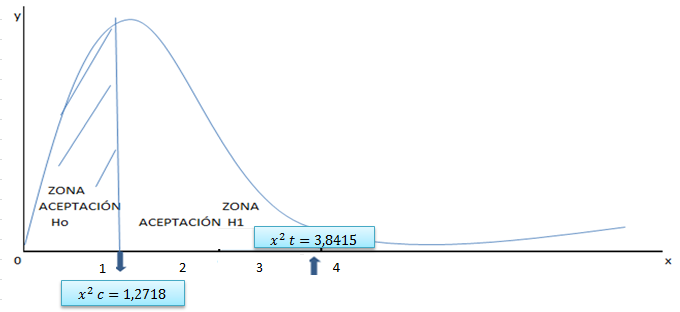 Figura	26.	Comprobación de la hipótesis
Comprobación de Hipótesis
NULA
(H0)
ALTERNATIVA
(H1)
La cultura del ahorro NO contribuye en el incremento de los créditos financieros para que los estudiantes realicen emprendimientos o estudios de posgrados.
La cultura del ahorro contribuye en el incremento de los créditos financieros para que los estudiantes realicen emprendimientos o estudios de posgrados.
Se acepta  la hipótesis  nula
Se rechaza la hipótesis  alternativa
CAPÍTULO v: 5.	MODELO Asociativo Cooperativista

Titulo : Modelo asociativo en una cooperativa de ahorro y crédito constituida que permita a los jóvenes universitarios participar en  la gestión administrativa, identificar ideas de emprendimiento, elaborar proyectos como requisito de grado y levantar líneas de crédito.
Alcance del Modelo
Actividad Económica
Geográfico
Beneficiarios
Sangolquí  (Matriz)
Jóvenes Universitarios de la Universidad de las Fuerzas Armadas ESPE
Sede Latacunga
Sector Financiero Cooperativo Popular y solidario
Hacienda el Prado
Sede Santo Domingo
DIAGNOSTICO :Aceptación del Modelo
a) Conocer si los estudiantes de la ESPE están dispuestos a ser parte de un modelo asociativo en una cooperativa de ahorro y crédito constituida; contribuyendo con competencias, innovación y creatividad; para empoderarse en políticas de gestión directivas, administrativas y operativas
Capacidad de ahorro semanal de los jóvenes
Tabla 33
Pregunta 18
Tabla 32
Pregunta 17
Fuente: Encuesta aplicada a estudiantes de la ESPE
DIAGNOSTICO :Canalizar el Ahorro
a) Conocer si los estudiantes de la ESPE están dispuestos a ser parte de un modelo asociativo en una cooperativa de ahorro y crédito constituida; contribuyendo con competencias, innovación y creatividad; para empoderarse en políticas de gestión directivas, administrativas y operativas
Pregunta 19
Fuente: Encuesta aplicada a estudiantes de la ESPE
CONCLUSIÓN
RECOMENDACIÓN
Se concluye que a través  de la información otorgada por la SEPS , la inclusión de las cooperativas de ahorro y crédito hacia los jóvenes es limitada ya que el promedio de edad de los socios cooperativistas fue de mas de 25 años dejando de lado a los jóvenes universitarios
Se recomienda a las instituciones financieras crear modelos asociativos para beneficio e inclusión de los jóvenes universitarios.
Se recomienda que se incentive a los estudiantes por medio de los maestros a realizar el ahorro programado para cumplir proyectos o estudios de posgrado
Tomando en cuenta el modelo de encuesta de la universidad tecnológica Metropolitana se demostró que no hay cultura de ahorro según los indicadores que presenta los estudiantes de la ESPE conforme a las respuestas de la encuesta
CONCLUSIÓN
RECOMENDACIÓN
Se recomienda que para la Aplicación del modelo Asociativo se realice un estudio de los costos de operación tanto para la cooperativa de Ahorro y Crédito 18 de Noviembre, y también para sus Asociados y nuevos Socios.
Además realizar una socialización con el grupo  de jóvenes que se propuso como lideres del modelo en cada Sede.
Se concluye que a través  de la investigación  documental, en  las variables de estudio ha  sido factible determinar y  fundamentar que las raíces genealógicas son un eje principal para una cultura de ahorro la aceptación de los jóvenes estudiantes de la ESPE hacia el Modelo asociativo Cooperativista.
(Autor Anónimo)
GRACIAS POR SU  ATENCIÓN